Time Management Tips
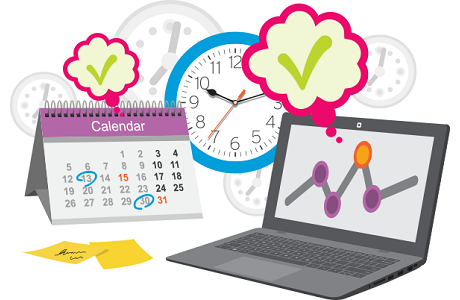 Short Video
References
https://blog.edmentum.com/6-tips-help-students-master-time-management-online-courses
https://www.youtube.com/watch?v=TvwJIZZh7Us